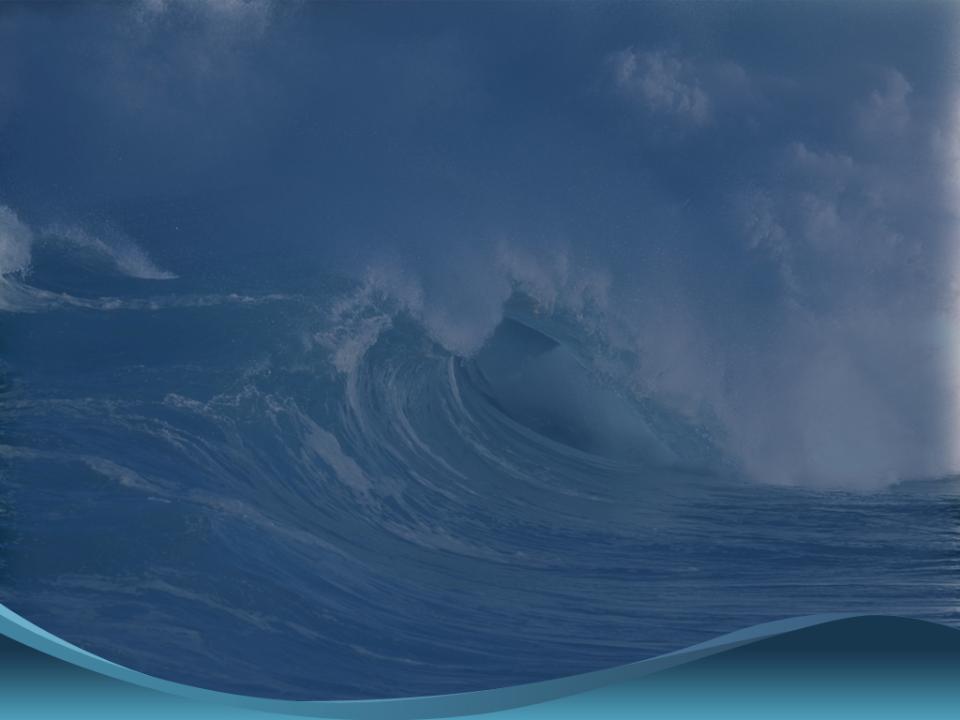 State RBS Grant Program
Program Administration
NASBLA
BLA Workshop 
2016
Lexington, KY
February, 17, 2016
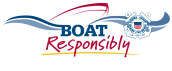 State RBS Program
FY-2016 Allocations
$114,325,732 transferred from DOI (Trust Fund) to USCG
$ 8,236,601 released from 2015 sequester
$ (7,774,150) sequestered in 2016
$ (7,700,000) RBS Program Administration. 
 *New* Includes the old $5.5M + 2%.  
As before, NLT $2M to be spent on Vsl Mfg Compliance.  
 *New* $1.5M budgeted for survey.)
$   (5,354,409) for grants to non-profit organizations.   (5%   Same as previous auths.)
State RBS Program
FY-2016 Allocations
$ (5,354,409) for grants to non-profit organizations.   (5%   Same as previous auths.)

$ 2,972,559 unused prior years admin funds
$ 1,171,488 recovered prior year grant funds (Predominantly FY-2013 expired funds.)
$105,877,821  Total distribution to states via prescribed allocation formula
State RBS Program
COMPUTATION OF STATE ALLOCATIONS
 	
1/3 Allocated equally each FY among eligible states

1/3 Allocated each FY among eligible States for the number of vessels numbered in the State

1/3 Allocated each FY for total State expenditures
State RBS Program
TERMS & DEFINITIONS

ALLOCATION – The amount of funds that are reserved for a State from Federal funds available during a fiscal year for the purposes of 46 U.S.C. Chapter 131.

COOPERATIVE AGREEMENT – An agreement between a State and the U.S. Coast Guard that defines the relationship between the parties in carrying out recreational boating safety programs.
State RBS Program
TERMS & DEFINITIONS

DESIGNATED STATE AGENCY – The lead authority or agency designated by the Governor of a State to carry out the State’s recreational boating safety program.

ELIGIBLE STATE – A State with a recreational boating safety program that has been approved by the Coast Guard as meeting the requirements of 46 U.S.C. 13103 and all applicable regulations.
State RBS Program
TERMS & DEFINITIONS

FEDERAL FISCAL YEAR – The 12-month period beginning on 1 October and ending on the following 30 September.

MATCHING SHARE – That portion of total program costs required to be committed by the State to qualify for Federal funds.

REIMBURSEMENT – Payment by Electronic Funds Transfer of the Federal share of a State’s expenditures for its boating safety program.
Eligibility Requirements
IAW 46 U.S.C. 131 State Programs Must Include:
An approved Vessel Numbering System
A cooperative Boating Safety Assistance Program with the Coast Guard
Sufficient patrol to ensure adequate enforcement of applicable state boating safety laws and regulations
An adequate State Boating Safety Education Program
An approved system for reporting Marine Casualties
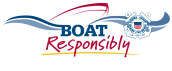 Classification of Costs
Direct Costs
	Those that can be clearly identified as being incurred in the performance of recreational boating safety activities.
Classification of Costs
Typical Direct Costs

EMPLOYEE COMPENSATION

COST OF MATERIALS AND EQUIPMENT ACQUIRED SPECIFICALLY FOR RBS

OTHER ITEMS OF EXPENSE INCURRED SPECIFICALLY TO CARRY OUT RBS ACTIVITIES

SERVICES FURNISHED SPECIFICALLY FOR RBS BY OTHER AGENCIES
Classification of Costs
Indirect Costs
	Those costs not readily identified with RBS specifically but incurred for the joint benefit of multiple projects and other activities. Indirect costs are usually grouped into common pools and charged to benefiting objectives through an allocation process/indirect cost rate.
Classification of Costs
Typical Indirect Costs

COST FOR TELEPHONE SERVICE

COST FOR INSURANCE OF BUILDING

BUILDING RENT

SERVICES FOR BUILDING MAINTENANCE
Allowable Costs
COSTS FOR ADMINISTERING AND ENFORCING THE STATE RBS PROGRAM

PERSONNEL COSTS FOR EMPLOYEES WHO WORK IN THE STATE RBS PROGRAMS

COSTS RELATED TO SAFETY INSPECTIONS OF RECREATIONAL BOATS
Allowable Costs
COSTS OF ATTENDING RBS MEETINGS AND CONFERENCES, BOTH IN-STATE AND OUT-OF-STATE, WHEN SUCH MEETINGS AND CONFERENCES ARE CLEARLY BENEFICIAL TO RBS

COSTS RELATED TO ADMINISTERING AND OPERATING STATE VESSEL NUMBERING AND TITLING SYSTEMS, INCLUDING INVESTIGATIONS OF STOLEN BOATS.
Allowable Costs With Approval of Grantor Agency
AUTOMATIC DATA PROCESSING
BUILDING SPACE AND RELATED FACILITIES
CAPITAL EXPENDITURES
PROFESSIONAL SERVICES
Non-Allowable Costs
BAD DEBTS
CONTRIBUTIONS AND DONATIONS
ENTERTAINMENT
LEGISLATIVE EXPENSES
Exercise
INDICATE IN THE ALLOWABILITY CODE COLUMN IF THE ITEM IS (A) ALLOWABLE, (B) ALLOWABLE UNDER CERTAIN EXCEPTIONS, OR (C) UNALLOWABLE.

INDICATE IN THE REMAINING COLUMN IF THE COST DESCRIBED IS MOST LIKELY TO BE TREATED AS A DIRECT COST (DC) OR AN INDIRECT COST (IC) IN A DEPARTMENT’S ACOUNTING SYSTEM.
C
DC
A
A
IC
DC
A
RBS ONLY
A
DC
DC
A
A
IC
DC
B
DC
A
C
DC
A
A
RBS ONLY
DC
C
C
A
DC
C
A
DC
DC
A
C
RBS ONLY
B
DC
A
DC
A
IC
C
B
DC
A
RBS ONLY
DC
A
DC
C
C
A
DC
DC
A
RBS ONLY
DC
A
DC
RBS ONLY
B
C
C
DC
A
Reimbursement Amounts
State reports allowable expenditures to Coast Guard
Coast Guard reimburses State up to 50% of reported expenditures
State receives reimbursement
Options:
1. State spends $$ on RBS Program (preferred)
2. State spends $$ on whatever it wants
Program Compliance Visits
Purpose: to insure compliance with the statutory and regulatory requirements of the RBS Grant Program
Primary areas subject to approval;
Vessel numbering system
Law enforcement of applicable state boating laws and regulations
Boating safety education program
Marine casualty reporting system
Program Compliance Visits
Planning schedule sent to each BLA.
Some discrepancies noted to date include;
Late reporting of marine casualties
Improper validation sticker color/rotation
Missing federal equipment requirement in state law.
Temporary CON not in compliance with regulation
Improper information or valid period
Program Compliance Visits
Compliance visits will be joint program and financial when possible.
Both program and financial coordinators will conduct the visit.
This was based on input from the States.
QUESTIONS?
W. Vann Burgess
Program Operations
U.S. Coast Guard
Boating Safety Division
(202) 372-1071
William.V.Burgess@USCG.mil
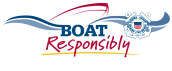